tepav
Türkiye Ekonomi Politikaları Araştırma Vakfı
The Economic Crisis Impact on Industrial Relations National System in Turkey Policy Responses As Key Recovery Tools
Sibel Güven
Sofia, 16th November 2012
Outline
Methodology
Framework of Industial Relations in Turkey
Current legislation and social dialogue mechanisms
Impact of the 2008 crisis on the Turkish economy and employment
Government policy responses to the crisis and its costs
Policy responses and social dialogue at three different levels
National level
Cross-sectoral level
Company level
Conclusion
Methodology
Desk research
Data from TurkStat, the Ministry of Work, Employment and Social Security, OECD
Face-to-face interviews with the stakeholders:
8 interviews with trade unions, employers’ associations, private companies and the government officials
National debate (Oct 16, 2012):
Consisted of all stakeholders
Development of an IR System in Turkey
1950s: The first well-established unions
1961 Constitution: A relatively more liberal environment
1980 military intervention: suppression of trade unions
constitution and trade union laws were changed
Trade union development suspended
Some trade unions were closed
Unions lost influence and informal employment increased
Source: OECD
Key statistics
Source: Ministry of Work, Employment and Social Security
Current legislative framework
Labour Code No. 4857, enacted in 2003
Trade Union Law for Public Servants, enacted in 2001 - grants union membership rights to public servants
New law “Law on Public Servants and Collective Agreement” on April 11, 2012 – gives collective bargaining rights but not the right to strike to public workers
Trade Unions Act (no. 2821), enacted in 1983 and Collective Labour Agreement, Strike and Lockout Act (no. 2822), adopted in 1983 just became ineffective (November 2012)
A comprehensive new law instead of no.2821 and 2822 was legislated: “Law on Trade Unions and Collective Bargaining”
Changes introduced so far by the new law on trade unions and collective bargaining
Amendments that are accepted so far:
Notary signature  is no longer obligatory for becoming or leaving the membership of a trade union
Membership to a trade union will continue for another year if the worker becomes unemployed
Trade unions and confederations are permitted to open international representative offices
If a case is submitted to courts on grounds that the employment contract is terminated due to union membership reasons, the burden of proof will be on the employer 
 Lines of business (sectors) where workers can be represented by trade unions have been aggregated into 20 from 28
Minimum age to become a member of a trade union has been reduced from 16 to 15
Financial auditing of trade unions and confederations will be conducted by certified public accountants (CPA)
Aggreement on the remaining clauses reached and new law enacted at the beginning of November
Social Dialogue Partners
Public Sector
TİSK
TOBB
TÜSİAD
MÜSİAD
TİM
TESK
TÜRK-İŞ
 DİSK
 HAK-İŞ
 MEMUR-SEN
 TÜRKİYE KAMU-SEN
 KESK
SOCIAL DIALOGUE
Employers’ organizations
Trade unions
Major employers’ organization
Professional associations*
Turkish Confederation of Tradesmen and Craftsmen (TESK)
13 occupational federations
 82 unions of tradesmen and craftsmen chambers
Turkish Confederation of Employers’ Associations 
(TİSK)
Union of Turkish Chambers of Agriculture (TZOB)
727 chambers of agriculture
22 Employers’ associations
Union of Chambers of Turkish Engineers and Architects
(TMMOB)
23 occupational chambers
* Professional associations which are active stakeholders of the industrial relations system in Turkey
Other associations that represent the private sector
The Union of Chambers and Commodity Exchanges of Turkey
(TOBB)
Turkish Industry and Businessmen’s Association
(TÜSİAD)
Turkish Exporters Assembly 
(TİM)
Independent Industry & Businessmen’s Association
(MÜSİAD)
Major trade union confederations
Confederation of Turkish Trade Unions
(TÜRK-İŞ)
Progressive Workers’ Union Confederation
(DİSK)
Confederation of Turkish Real Trade Unions
(HAK-İŞ)
35 trade unions
17 trade unions
13 trade unions
Confederation of Public Employees Trade Unions
MEMUR-SEN: 11 trade unions
 KESK: 11 trade unions
 KAMU-SEN: 12 trade unions
Social Dialogue Platforms in Turkey
The Economic and Social Committee

The Tripartite Advisory Board

The Minimum Wage Setting Commission

The Coordination Council for the Improvement of Investment Climate - Employment Technical Committee
The Economic and Social Committee
Founded in March 1995, became a constitutional body in 2010
According to the Economic and Social Council Law (2001), the Council consists of:
Prime Minister, Ministers of Development, Finance, Economy, Labor and Social Security, Agriculture and Husbandry, Industry and Commerce, Energyand Natural Resources, and the Undersecretaries of these Ministries
TOBB, TÜRK-İŞ, TİSK, TESK, TZOB, HAK-İŞ, DİSK
Other social partners nominated by the Prime Minister
Duties and responsibilities:
 To include all the social and economic partners in the process of economic and social policy making
To monitor and adapt the studies made and the decisions taken by the Economic and Social Council of the European Union
The Tripartite Advisory Board
Established under the law no. 4857 in 2003
Its members are Minister or the Undersecretary of Employment and Social Security, a representative from 
 The first 3 workers’ unions that have the highest number of members, 
 3 representatives from the employers’ union with the highest number of members, 
 A representative from each public workers’ union. 
The Board meets 3 times in a year (in January, May and September) and according to the workers’ and employers’ organizations, it is the most effective of all social dialogue mechanisms in Turkey.
The Minimum Wage Setting Commission
According to Labour Code (no. 4857) Act 39, minimum wages are to be set by the Ministry of Labour and Social Security through the Minimum Wage Setting Commission
The commission consists of the representatives of:
Ministry of Labour and Social Security
Ministry of Development
Turkish Statistical Institute
Treasury
The Labor Union Confederation that has the highest  number of members (TÜRK-İŞ)
The Employer Union Confederation with the highest number of members (TiSK)
Technical Committee for Employment (The Coordination Council for the Improvement of Investment Climate)
Its aim is to include every partner in the formulation of employment-related policies
Participants:
Under the presidency of the Ministry of Employment and Social Security, 
Workers confederations (TÜRK-İŞ, HAK-İŞ, DİSK) 
Employers’ confederation (TİSK) 
Other related associations such as TOBB, TÜSİAD, TESK, YASED, TZOB, TİM
Does social dialogue work in Turkey?
The post-1980 de-unionization process have seriously weakened trade unions in Turkey:
 Public servants have collective bargaining rights but not the right to strike and lock-out – scale tips  against them
 Majority of trade unions say they cannot take part in the policy-making process (exception: HAK-İŞ)
 Partners claim that The Economic and Social Committee is not working effectively
Trade unions views and arguments are not given due consideration in The Coordination Council for the Improvement of Investment Climate - Technical Committee for Employment
Social Dialogue Partners who participated in National Debate held on 16 October 2012 confirmed these views,
Findings of the study were presented at the National Debate
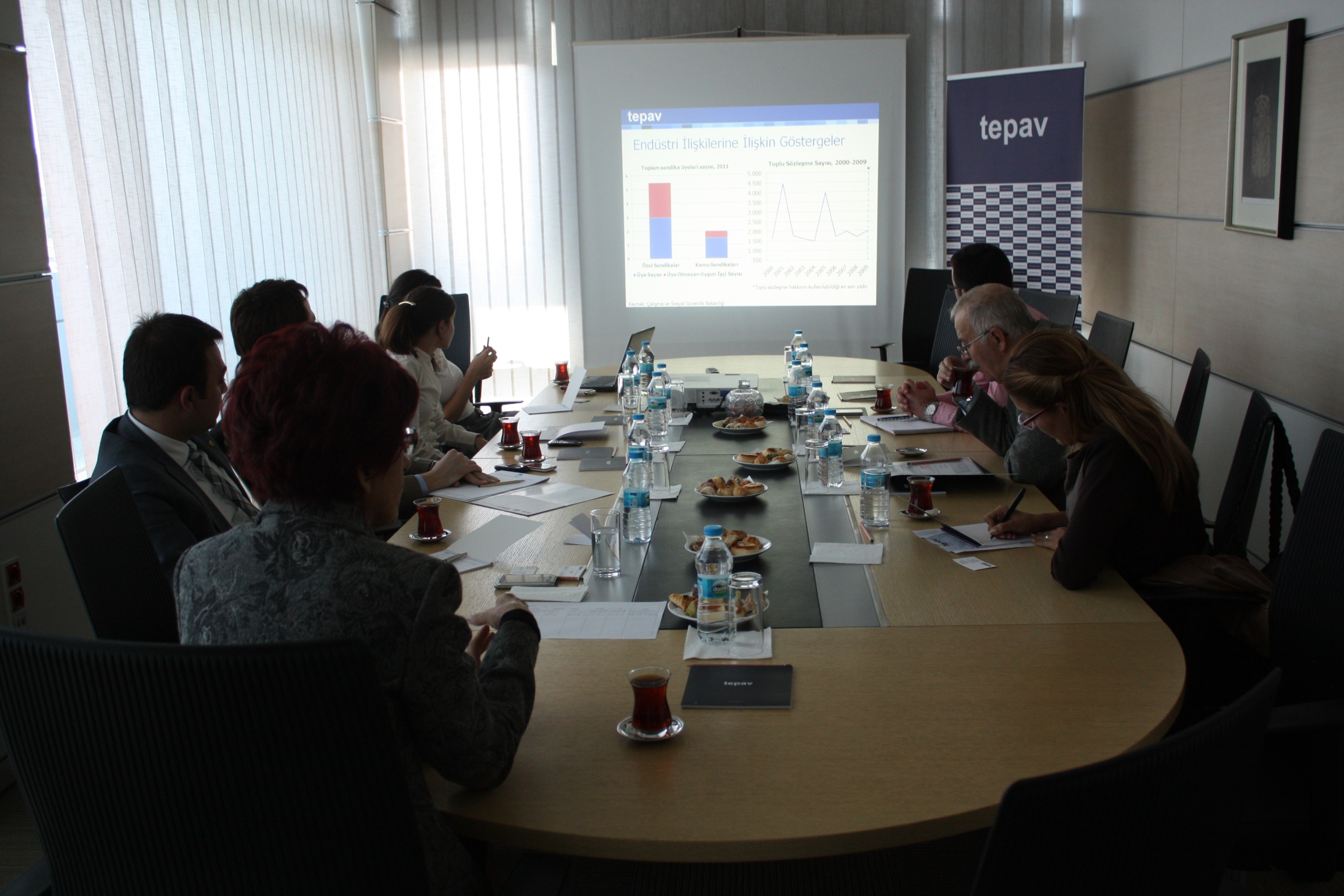 The current bottleneck in social dialogue
In order to for a trade union to make a collective agreement, at least 10% of the total workers in that line of business should be union members. 
The Ministry of Employment and Social Security has not renewed union data since 2009 – so there is a mismatch of data between the Ministry and the Social Security Institution
No collective agreements can be signed since February 2012 
The new law that has been enacted after the report was written changes the current industrial relations system in favor of workers and unions.
Crisis and challenges of social dialogue
Impact of Global Economic Crisis on Turkey
Source: The Economist, TEPAV
Turkey suffered severely from the crisis, but it recovered quickly
Comprehensive banking reforms after the 2001 economic crisis
Accumulated Knowledge and Experience from past economic crises Turkey lived
Turkey recovered from the crisis by the increase in domestic demand
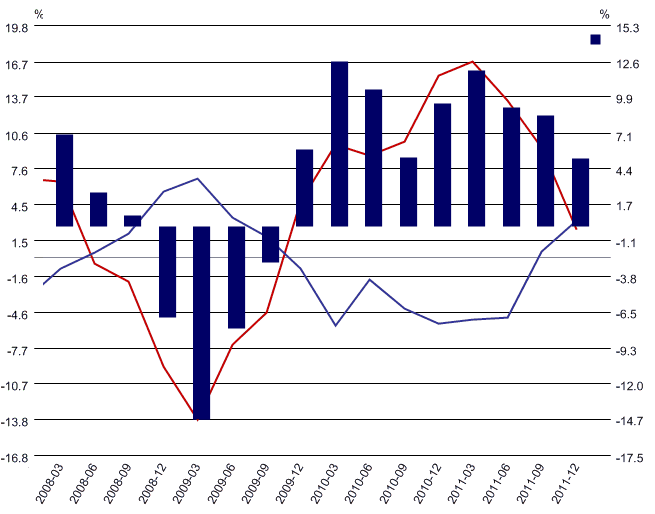 Share of demand in GDP
GDP Growth rate
External demand(share in GDP)
Domestic demand (share in GDP)
GDP growth
Source: Turkey Data Monitor
Employment in manufacturing was the worst affected
Changes in employment in each sector
Agriculture
Manufacturing
Services
Source: TÜİK
Trends in unemployment during the crisis
For those between the ages 35-54 the rate of increase of unemployment was the highest
Those who had the highest unemployment share was Primary school graduates or the less educated . 
While male unemployment rose, female labor force participation rate increased.
Unemployed according to gender
Female
Male
Source: TÜİK
Government Responses to the crisis…
Employment package:
 5% reduction in the social security premiums
 11% increase in unemployment benefits,
 Increase in incentives paid for the injured and the disabled from the Treasury (50 %)
Debt restructuring for bad cheques, credit cards and other credits
Increased short-time work allowances to prevent job layouts
…were possible with the help of the social dialogue partners!
Temporary tax reductions
Investment incentive programs: corporate tax reductions
Loosening of the the restrictions on the employment of contract labour
Increase in government investment programmes
Active labour market policies
Cost of Government Responses
Kaynak: Ercan, Taymaz ve Yeldan (2010) “Kriz ve Türkiye: Kriz Tedbirlerinin Etki Değerlendirmesi”, ILO
Health and education sectors severely affected from the crisis
Severe demand reductions for the private sector companies in both sectors
Reversal of the trend to increase the share of health in total social spending: shares of health and education converged after the 2008 crisis.
Share of education and share of health in total social spending
Source: TurkStat
Three levels of social dialogue in Turkey
Government policies 
 Union activities 
Activities of professional and employers’ unions
 Campaigns
National level
Policies specific to sectors 
 Intra-company aggrements between different companies
Cross-sectoral level
Restucturing attempts
 Agreements with employees: 
 Cancellation of salary increases
 policies and practises to cut expenses
Company level
Example of Social dialogue: National level
“There Is a Remedy for the Crisis” – 5-week campaign initiated by TOBB with the participation of many unions and organizations  such as TÜRK-İŞ, HAK-İŞ, TESK, TİSK, KAMU-SEN, TİM, TÜSİAD ve MÜSİAD
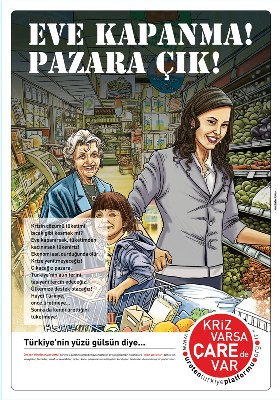 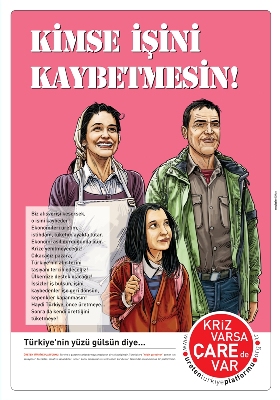 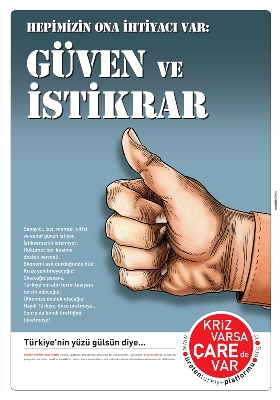 Each campaign targeted different social groups such as women, workers or employers
Municipalities helped distribute the posters in all cities
Main goal: increasing domestic consumption by stimulating households to spend
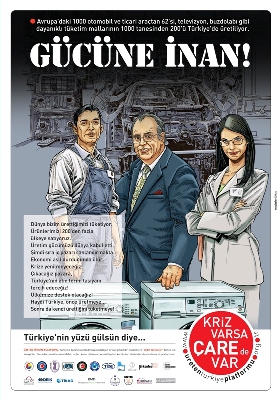 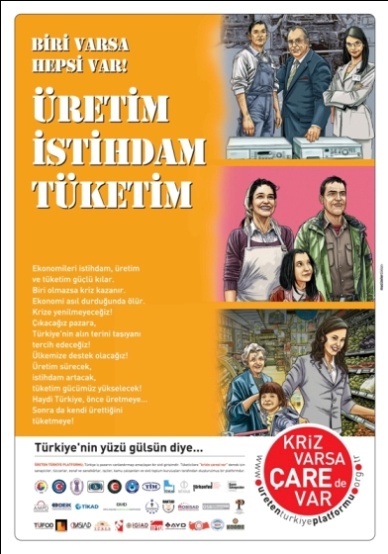 Result : Increase in Consumer Confidence
A significant increase in domestic demand and consumer confidence following the start of the campaign in March 2009.
Source: Central Bank of Turkey
The campaign is an example of solidarity that brought together different social partners.
An alternative to the bottleneck experienced in the traditional social dialogue mechanisms with voluntary cooperation of all stakeholders.
Examples of Social Dialogue: Cross-sectoral Level (1)
SKILLS’10 Project: Reducing structural unemployment
Initiated by Turkish Ministry of Employment and Social Security, the Turkish Ministry of National Education, the Union of Chambers and Commodity Exchanges of Turkey (TOBB) and the TOBB University of Economics and Technology. 
Unemployed were given six months training: 
 Theoretical training in the vocational high schools 
 On-the-job training. 
The project helped solve the temporary unemployment problem in the crisis and is a step to solve the structural unemployment problem
Social Dialogue: Cross-sectoral Level (2)
Steelworkers’ union: Collective bargaining in the steel industry in 2009 resulted in a voluntary 35% reduction in wages for 16 months – after that workers’ wage losses were compensated without any reflection on their welfare benefits. 
This practice is said to have prevented particularly the bankruptcy of the steel company ISDEMİR, and the shutdown of the company’s factories in Iskenderun. 
The reduction in wages provided a very favourable alternative to the 2,000 workers in the industry, for if it was not for the wage reductions these workers would have lost their jobs.
Examples of Social Dialogue: Company Level
Ford Otosan had to locate 410 voluntary employees to Arçelik-LG air conditioner factory (both are joint ventures of Koç Holding with Ford and LG Electronics) in order not to close down the factory
 The employees volunteered to work in another factory
 Their employment and social security status were not affected from the change. 
MESA Hospital: managed to survive the crisis without obtaining loans in order to pay wages, and closed 2009 with a higher profit rate than 2008. No employee was laid off.
 Simple cost-saving measures (lightbulbs, elevators etc.)
 Close dialogue with workers: established a council from staff to discuss cost reducing measures
Policy responses to social dialogue
Many trade union confederations attended the national debate in Turkey
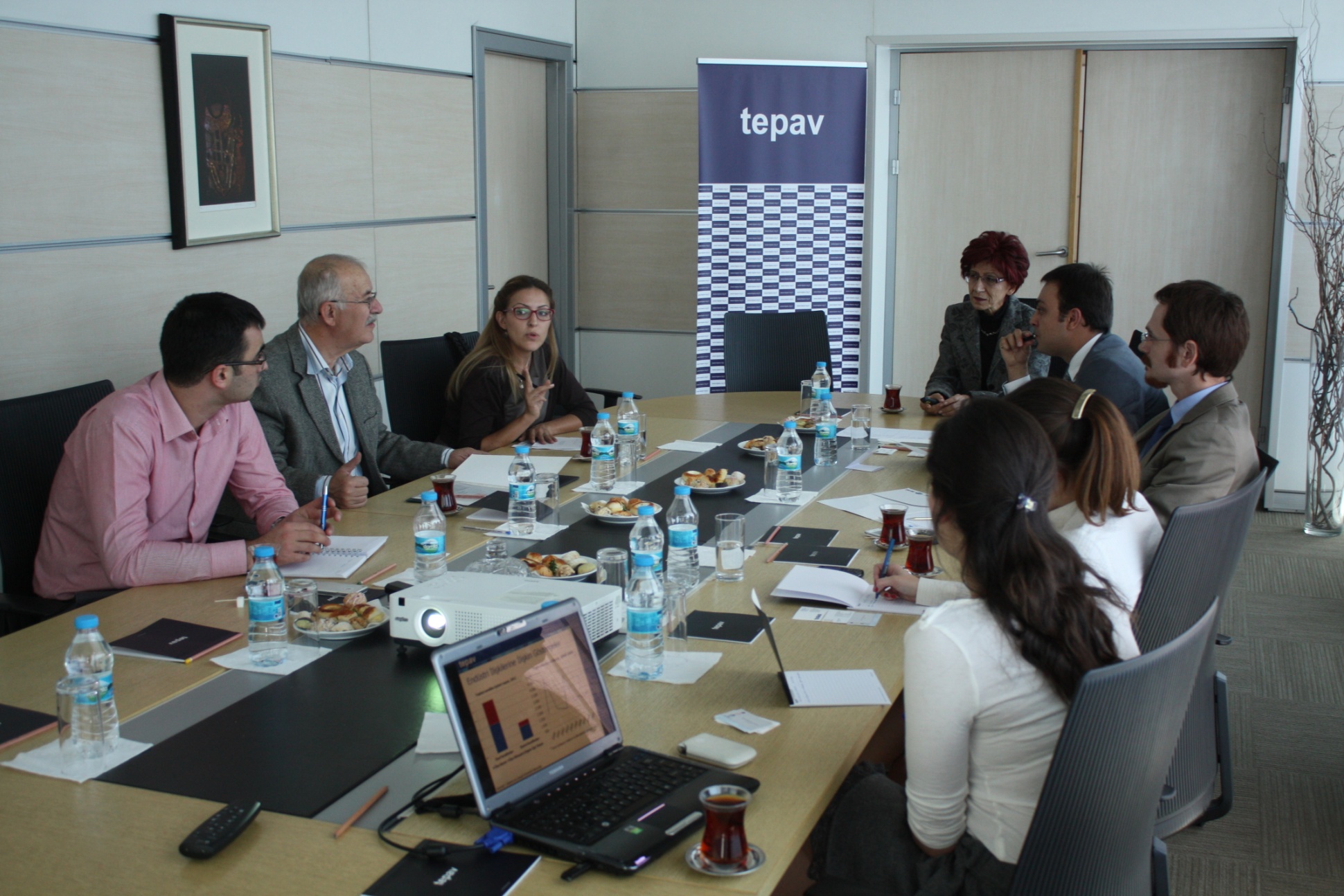 TEPAV, 16th October 2012
Impact of Social Dialogue (1)
TOBB’s project “There is a Remedy for the Crisis” has been the most prominent example of social dialogue that 
 Brings all private sector stakeholders together
Employers’ unions, trade unions and occupational unions
 Demonstrates solidarity around the common purpose of recovery from the crisis as a whole
Impact of the campaign: significant increase in domestic demand and consumer confidence
Impact of Social Dialogue (2)
Vocational training through public-private partnership: SKILLS’10
 Started as a measure to reduce temporary unemployment
 Stakeholders realized it could help solve the structural unemployment problem
 Until now; 
38 thousand trainees have been trained
20 thousand trainees were employed
Impact of Social Dialogue (3)
The Confederation of Tradesmen and Craftsmen’s (TESK) accomplishments for policy: Preparing the draft for regulations
 Restructuring of credit card debt
 Restructuring of social security contribution payments
 Restructuring of assets transeffered to asset management companies
Impact of Social Dialogue (4)
TÜRK-İŞ contributed several other measures that would protect workers from being laid off due to the global economic crisis:
Provision of a condition on the social security contributions, stating that no worker should be laid off on account of the crisis
Restructuring of debts, drafted by TESK, should include consumer credits and credit card debts
Utilization and increase of unemployment benefits, using the Unemployment Insurance Fund
Protection and improvement of the right to acquire severance payments 
Increasing the purchasing power, and therefore domestic demand of public sector employees by granting  them the right for collective bargaining.
Conclusion
The traditional social dialogue mechanisms has not been working effectively in Turkey. 
The Turkish government was relatively late in responding to the global crisis. 
This situation helped social dialogue partners to come together and act collectively
The private sector cooperated in responding to the crisis
Past crisis experiences in Turkey was a significant factor that caused Turkey not to be affected severely from the crisis
If the changes in the new legislation open the channels for social dialogue in Turkey, it will be a very significant step
Such strong dialogue legislation, platforms, and mechanisms would help Turkey minimize the effects of a possible future crisis.